Autor: Mgr. Jana Pavlůsková
Datum: květen 2013
Ročník: 7.
Vzdělávací oblast: Člověk a příroda
Vzdělávací obor: Zeměpis
Tematický okruh: Zeměpis světadílů
Téma: Čína
Anotace: Prezentace určená jako výklad k učivu o Číně.
               Materiál je doplněn množstvím fotografií, shrnutím ve   
               formě otázek k opakování a odkazem na interaktivní 
               test k procvičení.
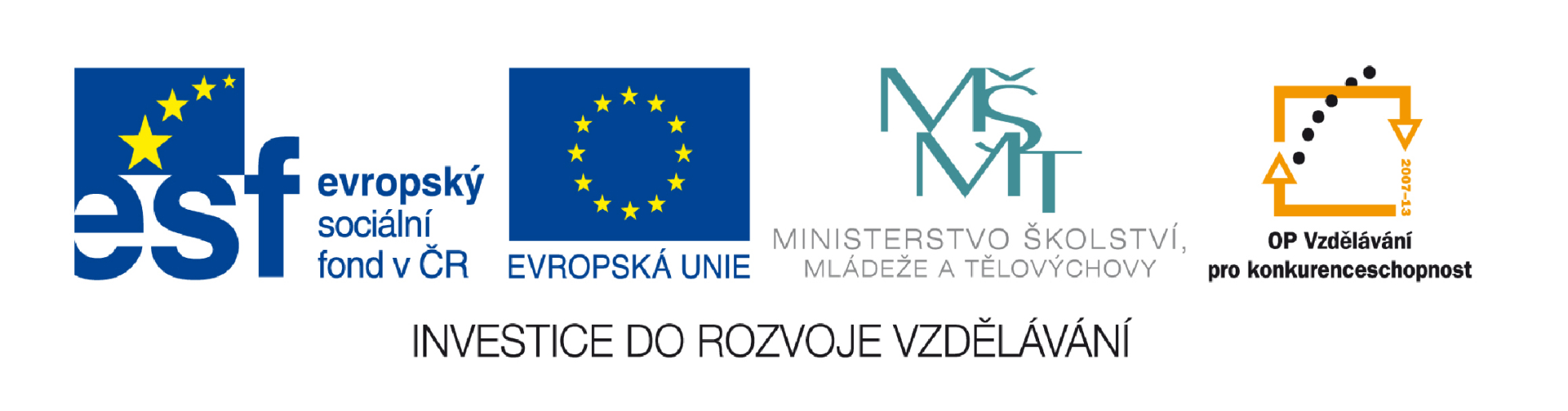 Čína
a)Západní části
Zopakujte si:
Čína je

nejlidnatější zemí světa

největší zemí světa

nejvyspělejší zemí světa
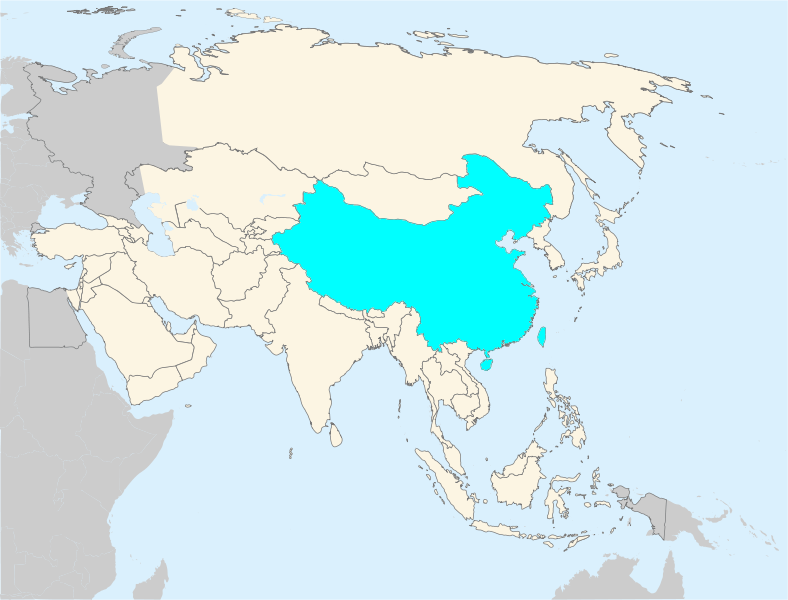 Obr. 1
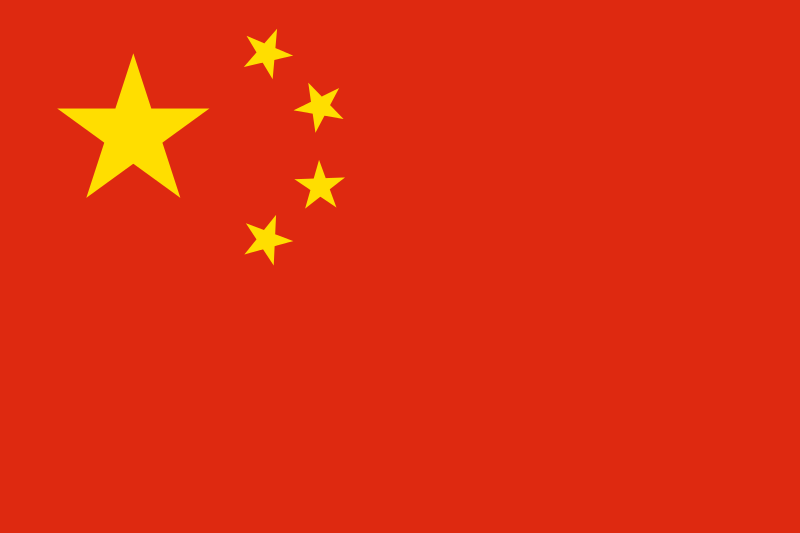 Obr. 3 – panda, národní zvíře
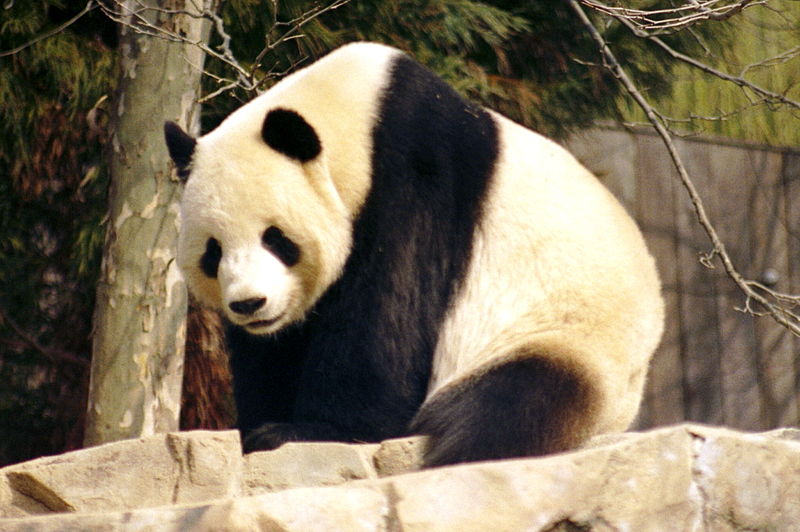 Obr. 2
Čína je nejlidnatější země světa.
Rozlohou zaujímá třetí místo. Postavení světové velmoci je dáno spíše hospodářskou silou.
Hlavním městem je Peking.
V Číně vládne komunistický režim, který roku 1949 nahradil císařství.
Historie
Čínští učenci přinesli světu kompas, papír, jemný porcelán a střelný prach. 
Rovněž výroba hedvábí byla dlouho čínským tajemstvím.
Obr. 4 – bourec morušový s kokonem
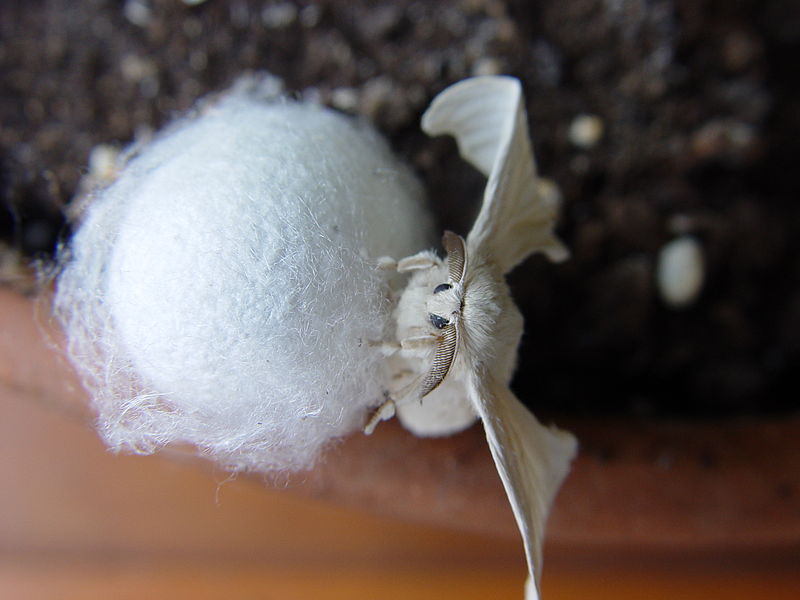 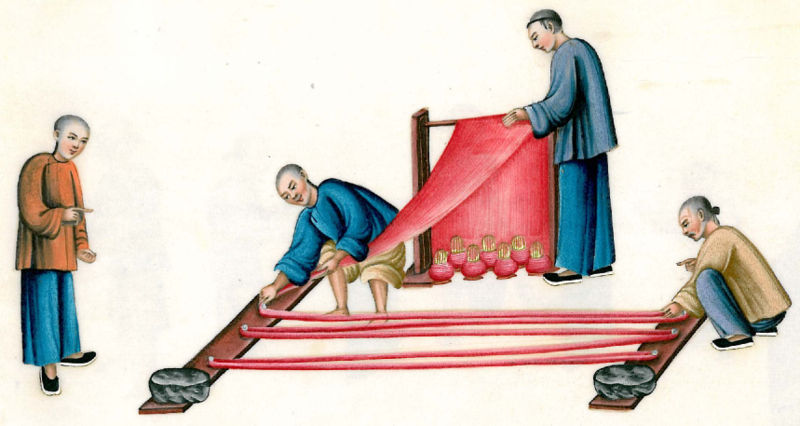 Obr. 5 – výroba hedvábí ve staré Číně
Obyvatelstvo
Číňané představují skoro čtvrtinu světové populace. Vláda se snaží omezit vysoké přírůstky obyvatelstva různými sociálními opatřeními (zvýhodnění rodin s jedním dítětem).
Rozrůstají se velká města. Největší je Šanghaj, přístav a obchodní centrum východu. Hlavní město Peking zaujímá druhé místo. Obě mají přes 10 miliónů obyvatel.
Obr. 6 - Šanghaj
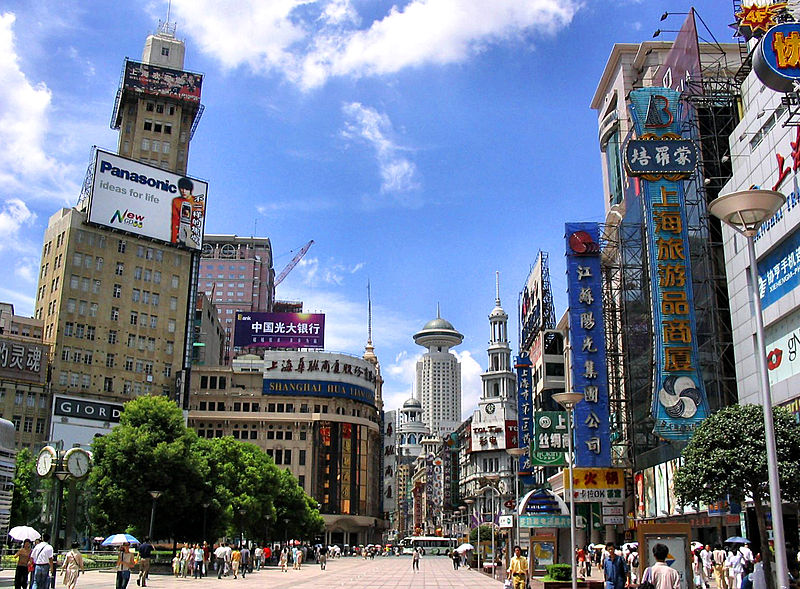 Hospodářství
Čína má bohaté zdroje nerostných surovin (uhlí, wolfram, železná ruda), dále pak dřeva, vodní energie a početná loviště ryb. Vyrábí nejvíce železa a oceli na světě. Díky zdrojům ropy a solí se rozvíjí chemický průmysl. Tradiční odvětví jsou výroba porcelánu a textilní průmysl, jehož produkce stále více proniká na světové trhy. 
Zemědělství stále zaměstnává hodně lidí a životní úroveň na venkově je výrazně nižší než ve městech. Čína je v produkci většiny potravin soběstačná. Na severovýchodě se pěstuje především pšenice, cukrovka a brambory, na jihu jsou hlavními plodinami rýže, cukrová třtina, sója a tabák. Západní oblasti jsou zaměřeny na pastevectví. Tradiční je chov prasat a drůbeže, na západě ovcí.
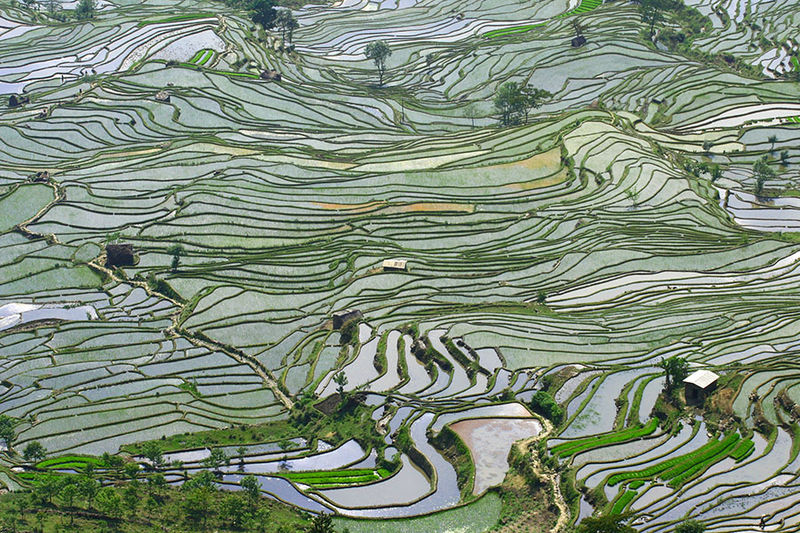 Obr. 7 – terasovitá pole, jižní Čína
Hongkong a Macao
Součástí Číny se roku 1997 stala bývalá britská kolonie Hongkong. Smlouva z tohoto roku zaručuje zachování tržního systému hospodářství po dobu 50 let, tedy do roku 2047. Podle ústavy se Hongkong těší vysokému stupni autonomie, pouze za mezinárodní politiku a ozbrojené síly zodpovídá centrální vláda v Pekingu.

Zvláštní správní oblastí Číny je také bývalá portugalská kolonie Macao, která je součástí Číny od roku 1999.
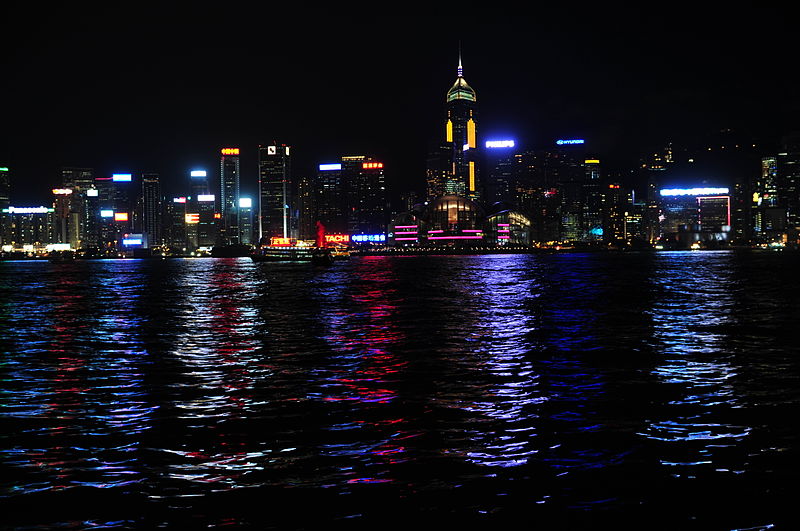 Obr. 8 - Hongkong
tibet
Tibet je historické území ve střední Asii. Z velké části se rozkládá na Tibetské náhorní plošině a jeho průměrná výška dosahuje přibližně 4 900 m n. m., pročež se Tibetu někdy říká „střecha světa“. V minulosti býval Tibet nezávislým královstvím, od padesátých let 20. století je naprostá většina původního území okupována Čínskou lidovou republikou. 
Asi polovinu území historického Tibetu dnes zabírá Tibetská autonomní oblast.
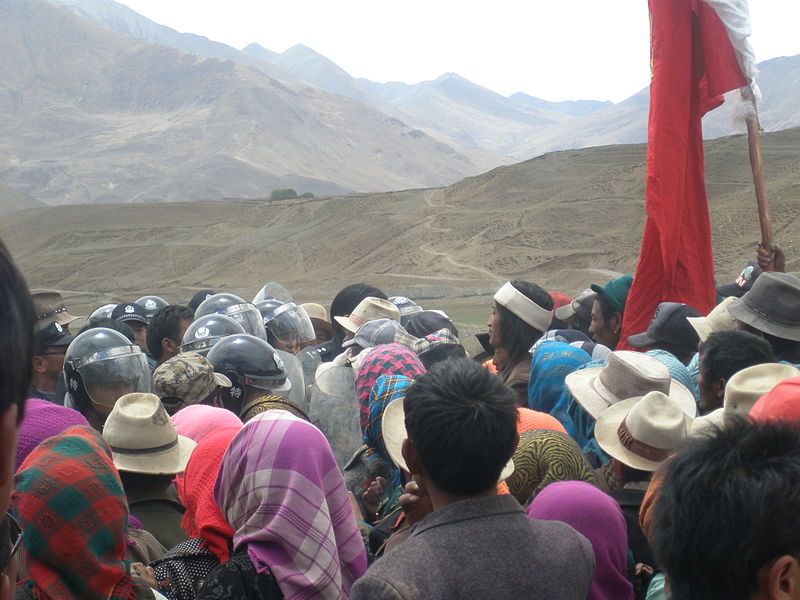 Obr. 9 – demonstrace v Tibetu
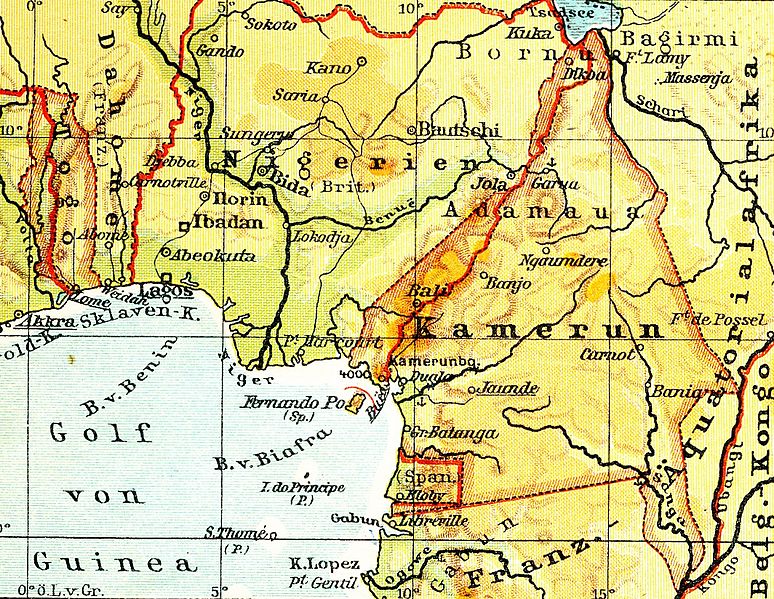 UKAŽ NA MAPĚ
Himálaj, Ťan – Šan, poušť Gobi, poušť Taklamakan, Tibetská plošina, Velká čínská nížina, Taiwan
Huang He, Chang Jiang
Macao, Hongkong
Peking, Šanghaj
OTÁZKY K OPAKOVÁNÍ
Které důležité objevy pocházejí z Číny?
Jaký politický režim vládne v Číně?
Na čem je založeno čínské hospodářství?
Jak čínská vláda reguluje počet obyvatel a proč?
Která zvláštní správní území patří k Číně?
Srovnej statut Tibetu v minulosti a v současnosti.







PROCVIČTE SE V TESTÍKU
http://www.zcsol.cz/zaklad/testy/form.php?&jmeno_testu=../../zaklad/stranky_predmetu/zadani_testu/z7_15_blizky_vychod.txt&img_adr=../stranky_predmetu/zadani_testu/z7_15_blizky_vychod&vymazat=ano
POUŽITÉ ZDROJE
Obr. 1 - historicair [2013_05_02], dostupné jako volné dílo na www: http://commons.wikimedia.org/wiki/File:Asie.svg
Obr. 2 - SKopp [2013_05_02], dostupné jako volné dílo na www: http://commons.wikimedia.org/wiki/File:Flag_of_the_People%27s_Republic_of_China.svg?uselang=cs
Obr. 3 - Jeff Kubina [2013_05_02], dostupné jako volné dílo na www: http://commons.wikimedia.org/wiki/File:Giant_Panda_2004-03-2.jpg?uselang=cs
Obr. 4 - P.gibellini [2013_05_02], dostupné pod licencí Creative Commons na www: http://commons.wikimedia.org/wiki/File:Bombyx_mori_sul_bozzolo_02.jpg
Obr. 5 - Immanuel Giel [2013_05_02], dostupné jako volné dílo na www: http://commons.wikimedia.org/wiki/File:Everyday_Life_in_Old_China_17.jpg
Obr. 6 - Agnieszka Bojczuk [2013_05_02], dostupné pod licencí Creative Commons na www: http://commons.wikimedia.org/wiki/File:Shanghai_-_Nanjing_Road.jpeg
Obr. 7 - JialiangGao [2013_05_02], dostupné pod licencí Creative Commons na www: http://commons.wikimedia.org/wiki/File:Subsistent_Farming_Southern_China_1.jpg
Obr. 8 -  Ralf Roletschek [2013_05_02], dostupné pod licencí Creative Commons na www: http://commons.wikimedia.org/wiki/File:13-08-09-hongkong-by-RalfR-201.jpg
Obr. 9 - SFT HQ [2013_05_02], dostupné pod licencí Creative Commons na www: http://commons.wikimedia.org/wiki/File:Protesters_and_Security_Forces_Standoff_%284806020557%29.jpg